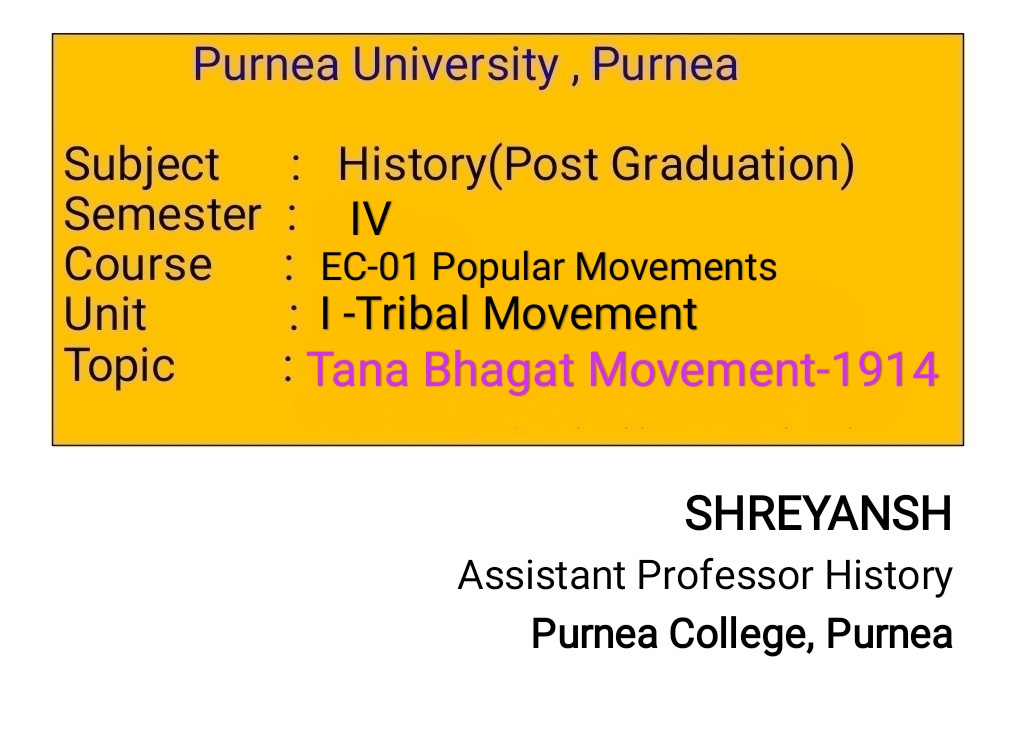 ताना भगत आंदोलन -1914
ताना भगत आंदोलन की शुरुआत वर्ष 1914 ई० में झारखंड में हुई थी।
आंदोलन लगान की ऊंची दर तथा चौकीदारी कर के विरुद्ध किया गया था।
इस आंदोलन के प्रवर्तक जतरा भगत थे जिन्हें कभी बिरसा मुंडा तो कभी केसर बाबा के समतुल्य होने की बात कही गई है।
इसके अतिरिक्त इस आंदोलन के अन्य नेताओं में बलराम भगत,गुरु रक्षितणी भगत आदि के नाम प्रमुख थे।
आंदोलन की शुरुआत-
मुंडा आंदोलन की समाप्ति के करीब 13 वर्ष बाद ताना भगत आंदोलन शुरू हुआ।
यह ऐसा धार्मिक आंदोलन था जिसके राजनीतिक लक्ष्य थे। यह आदिवासी जनता को संगठित करने के लिए एक नए पंथ के निर्माण का आंदोलन था।
इस मायने में यह बिरसा मुंडा आंदोलन का ही विस्तार था ।मुक्ति-संघर्ष के क्रम में बिरसा मुंडा ने जनजातीय पंथ की स्थापना के लिए सामुदायिकता के आदर्श और मानदंड निर्धारित किए थे।
आदर्श तथा मानदंड-
ताना भगत आंदोलन में उन आदर्शों और मानदंडों के आधार पर जनजातीय पंथ को सुनिश्चित आकार प्रदान किया गया जो बिरसा ने संघर्ष के दौरान शांतिमय और अहिंसक तरीके विकसित करने के प्रयास किए।
ताना भगत आंदोलन में अहिंसा को संघर्ष के अमोघ अस्त्र के रूप में स्वीकार किया गया।इस आंदोलन ने संगठन का ढांचा और मूल रणनीति में क्षेत्रियता से मुक्त रहकर ऐसा आकार ग्रहण किया कि वह महात्मा गांधी के नेतृत्व में जारी स्वतंत्रता के 'भारतीय राष्ट्रीय आंदोलन' का अविभाज्य अंग बन गया।
जतरा भगत का योगदान-
जतरा भगत का जन्म वर्तमान गुमला जिले के बिशुनपुर प्रखंड के चिंगारी गांव में 1888 में हुआ था।
वे उरांव जनजाति के थे।
जतरा भगत ने 1914 में आदिवासी समाज में पशु बलि, मांस भक्षण, जीव हत्या,शराब सेवन आदि दुर्गुणों को छोड़कर सात्विक जीवन यापन करने का अभियान छेड़ा।
उन्होंने भूत प्रेत जैसे अंधविश्वासों के खिलाफ सात्विक एवं निडर जीवन की नई शैली का सूत्रपात किया।
उस शैली से शोषण और अन्याय के खिलाफ लड़ने की नई दृष्टि आदिवासी समाज में पनपने लगी।
अब आंदोलन का राजनीतिक लक्ष्य स्पष्ट होने लगा था।
सात्विक जीवन के लिए एक नए पंथ पर चलने वाले हजारों आदिवासी सामंतों, साहूकारों और ब्रिटिश हुकूमत के खिलाफ संगठित 'अहिंसक सेना' के सदस्य हो गए।
स्वदेशी आंदोलन से जुड़ाव
जतरा भगत के नेतृत्व में ऐलान हुआ कि 'मालगुजारी नहीं देंगे, बेगारी नहीं करेंगे और कर नहीं देंगे।'
इसके साथ ही जतरा भगत का विद्रोह 'ताना भगत आंदोलन' के रूप में सुर्खियों में आ गया।
आंदोलन के मूल चरित्र और नीति को समझने में असमर्थ अंग्रेज सरकार ने घबराकर जतरा भगत को 1914 में गिरफ्तार कर लिया।
उन्हें डेढ़ साल की सजा दी गई।जेल से छूटने के बाद जतरा भगत का अचानक देहांत हो गया।
लेकिन ताना भगत आंदोलन अपने अहिंसक नीति के कारण निरंतर विकसित होते हुए महात्मा गांधी के स्वदेशी आंदोलन से जुड़ गया।
1922 में कांग्रेस के गया अधिवेशन एवं 1923 के नागपुर सत्याग्रह में बड़ी संख्या में ताना भगत शामिल हुए थे।
1940 में कांग्रेस के रामगढ़ अधिवेशन में ताना भगतों ने महात्मा गांधी को ₹400 की थैली भेंट दी थी।
महात्मा गांधी ने ताना भगतों को अपना सच्चा अनुयायी बताया था।
ताना भगतों की शाखाएं
कालांतर में रीति-रिवाजों में भिन्नता के कारण ताना भगतों की कई शाखाएं पनप गईं।
उनके प्रमुख शाखा को 'सादा भगत' कहा जाता है।
इसके अतिरिक्त 'बाछीदान भगत', 'करमा भगत', 'लोदरी भगत' ,'नवा भगत' ,'नारायण भगत', 'गौरक्षणी भगत' आदि कई शाखाएं हैं।
अधिनियम का निर्माण
1948 में स्वतंत्र भारत की सरकार ने 'ताना भगत रैयत एग्रीकल्चरल लैंड रेस्टोरेशन एक्ट' पारित किया।
यह अधिनियम अपने आप में ब्रिटिश हुकूमत के खिलाफ ताना भगतों के आंदोलन की व्यापकता और उनकी कुर्बानी का आईना था।
इस अधिनियम में 1913 से 1942 तक की अवधि में अंग्रेज सरकार द्वारा ताना भगतों की नीलाम की गई जमीन को वापस दिलाने का प्रावधान किया गया था।


धन्यवाद.....